Christall Ecole
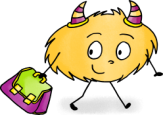 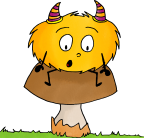 Christall Ecole
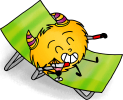 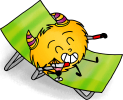 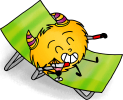 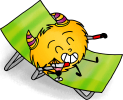 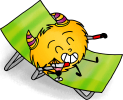 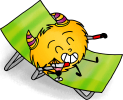 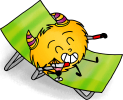 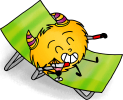 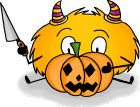 Christall Ecole
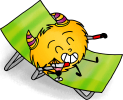 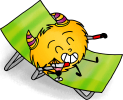 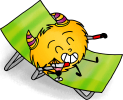 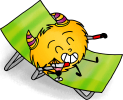 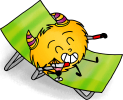 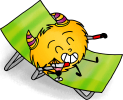 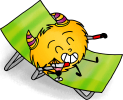 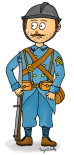 Christall Ecole
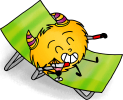 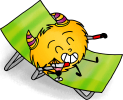 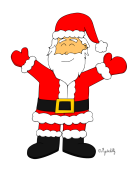 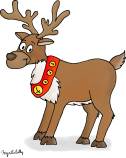 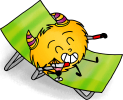 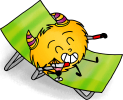 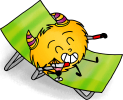 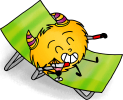 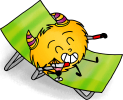 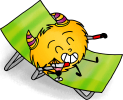 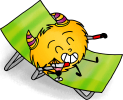 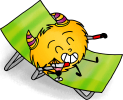 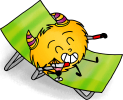 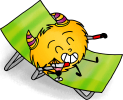 Christall Ecole
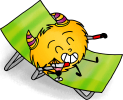 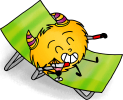 Christall Ecole
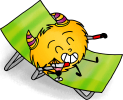 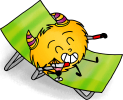 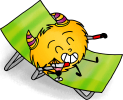 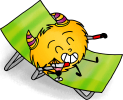 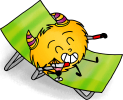 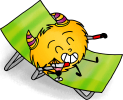 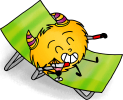 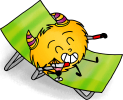 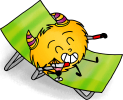 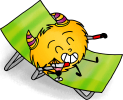 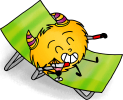 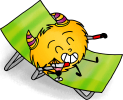 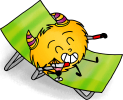 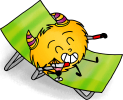 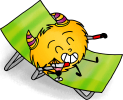 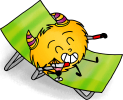 Christall Ecole
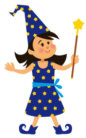 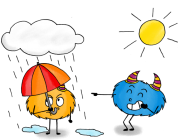 Christall Ecole
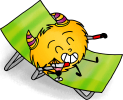 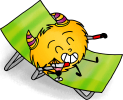 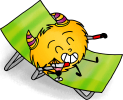 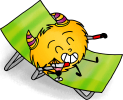 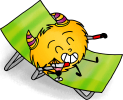 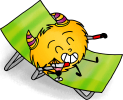 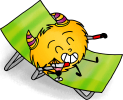 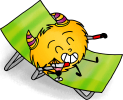 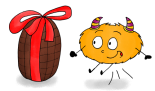 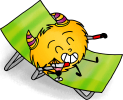 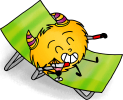 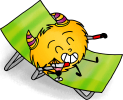 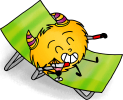 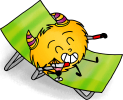 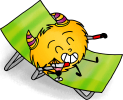 Christall Ecole
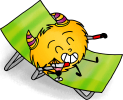 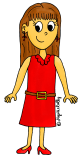 Christall Ecole
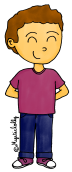 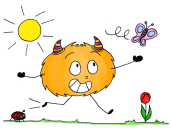 Christall Ecole
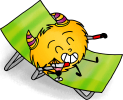 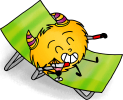 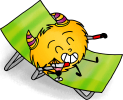 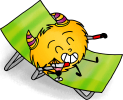 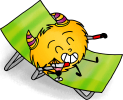 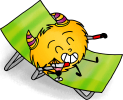 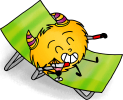 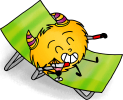 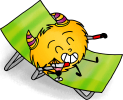 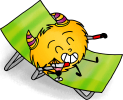 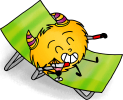 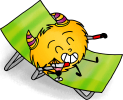 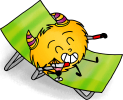 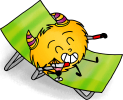 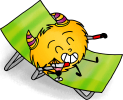 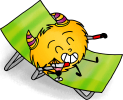 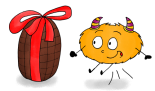 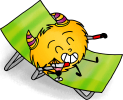 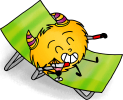 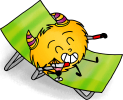 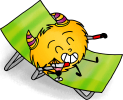 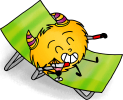 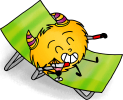 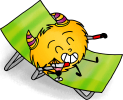